Minerva livsstilsmodel
Henrik
Dahl
Dansk sociolog og livsstilsforsker
Født 20. Februar 1960 i Århus
[Speaker Notes: Henrik Dahl er dansk sociolog og livsstilsforsker. Han arbejdede 1990’erne som forskningschef i forskningsgruppen AIM hos ACNielsen. Som er kendt deres brugerundersøgelser bl.a. Via Minerva-modellen som er er udviklet af Henrik Dahl i 1997.Ifølge Henrik Dahl bygger modellen på en meget omfattende livsstilsundersøgelse. Vi arbejder her med livsværdier – altså værdier som ligger dybt i det enkelte menneske og danner basis for personligheden. 

Evt. 
Som et grundlæggende element i modellen skelnes der mellem "moderne" og "traditionel" livsstil og mellem "pragmatisk" og "idealistisk" livsstil. De fem segmenter kan placeres på et værdikort, hvor de to moderne livsformer (de grønne og de blå) er placeret på den øverste halvdel, og de to traditionelle livsformer ( de rosa og de violette) er placeret på den nederste halvdel.

Kilder:
http://dk.nielsen.com/products/downloads/Markedsinformationer/MarketMonitor/DK/MinervaSnapMonitorDK.pdf

http://www.samfundsfag.com/index.php?option=com_content&view=article&id=254&Itemid=350]
Moderne
Blå
Grøn
Grå
Materialisme
Idealisme
Rosa
Violet
Traditionel
[Speaker Notes: Ved denne opdeling får vi 4 felter med nogle fælles værdisæt for de mennesker, der værdimæssigt er placeret i felterne som har fået navnene – blå, grøn, rosa og violet. Den grå i midten er kommet til senere.]
Mere om emnet på: 



www.ForklarMigLige.dk
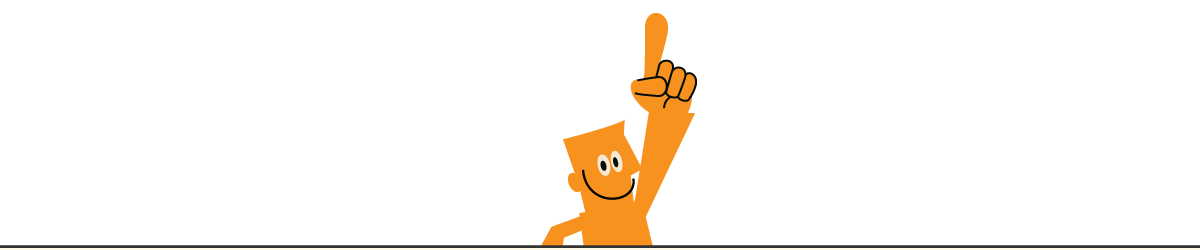